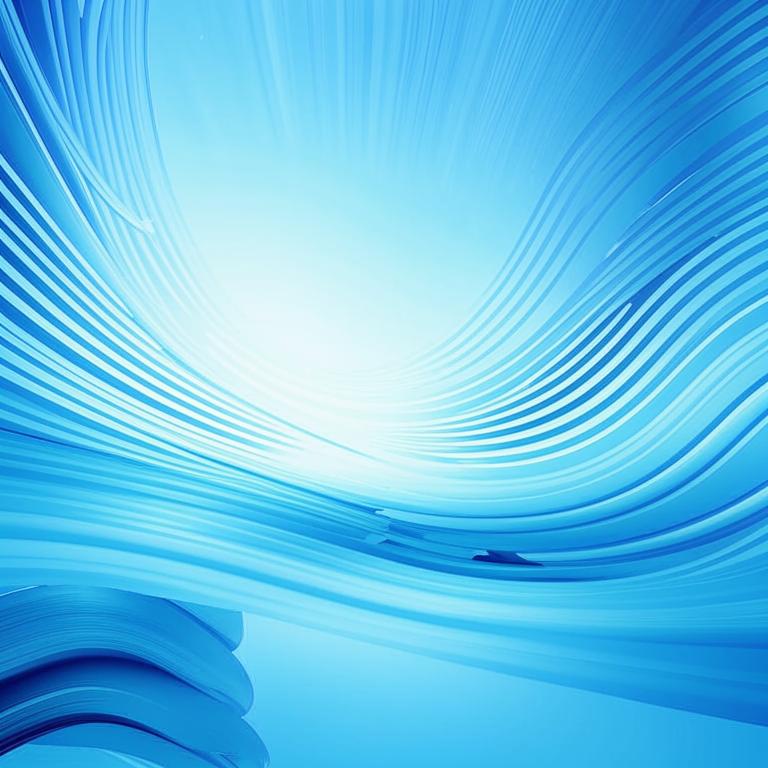 Введение в компьютерную графику. Мир изображений.
Компьютерная графика - это область информатики, которая
 занимается созданием, обработкой, отображением и 
манипулированием цифровыми изображениями. 
Она объединяет математику, физику, алгоритмы и технологии,
 чтобы создавать реалистичные, абстрактные и интерактивные 
визуальные представления.
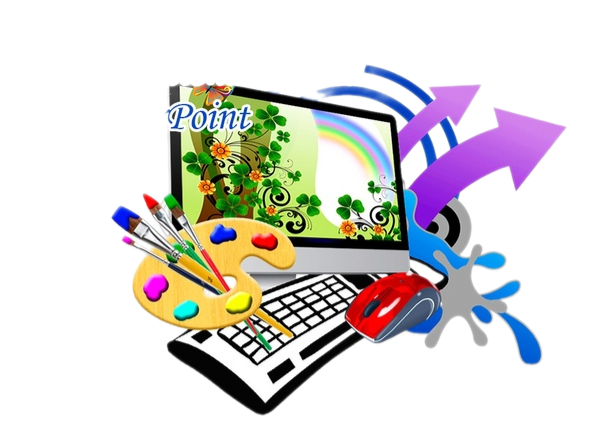 Мир изображений:
Растровые изображения: Состоят из пикселей, точек,
 расположенных на сетке. Каждый пиксель имеет свой цвет, создавая изображение.
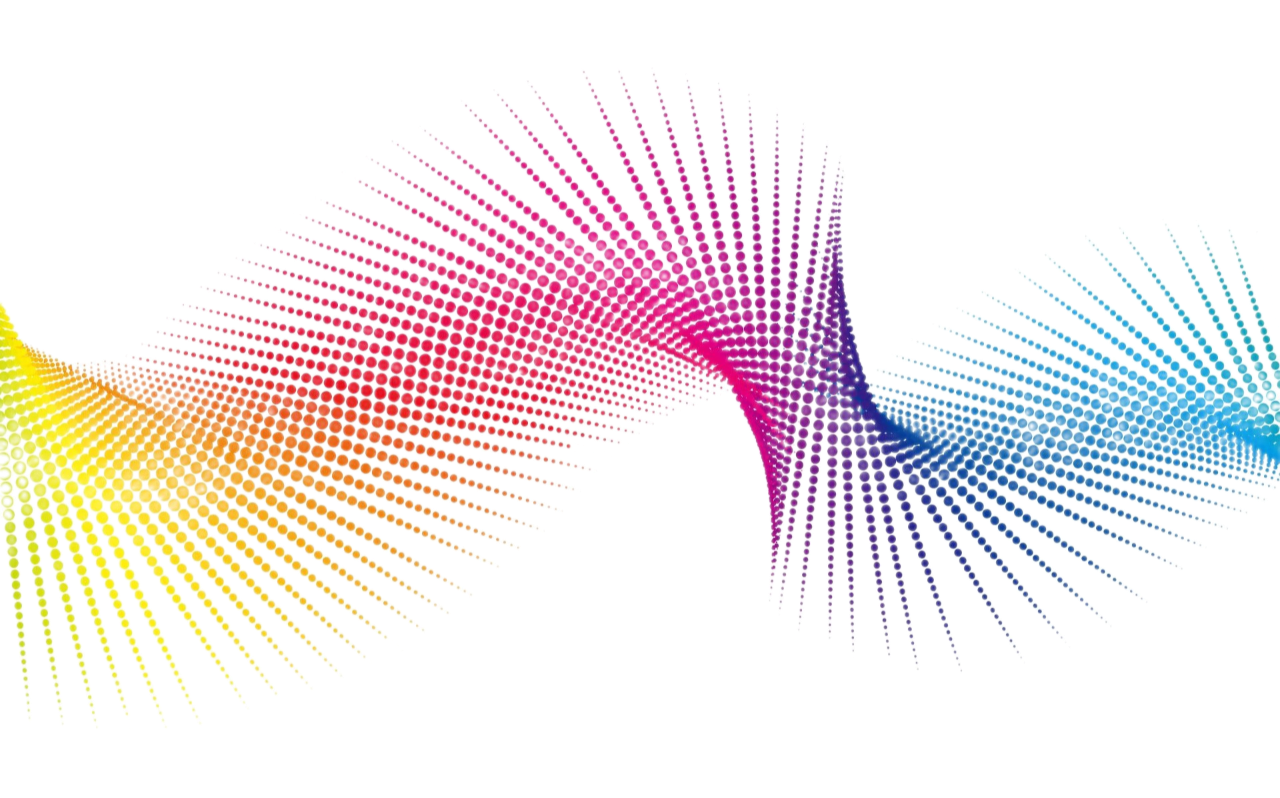 Мир изображений:
Векторные изображения: Состоят из математических 
формул, которые описывают линии, кривые и фигуры. 
Эти формулы позволяют масштабировать изображение без 
потери качества.
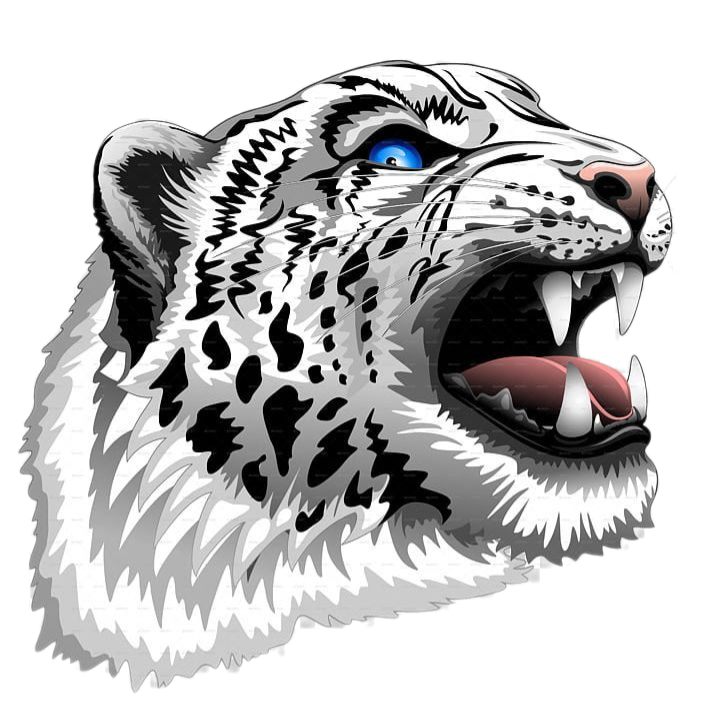 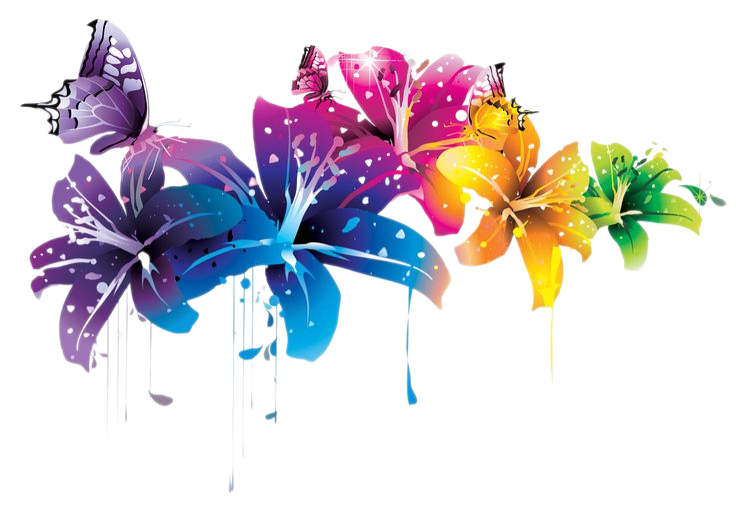 Мир изображений:
3D-модели: Представляют собой трехмерные объекты, 
построенные из вершин, граней и текстур.
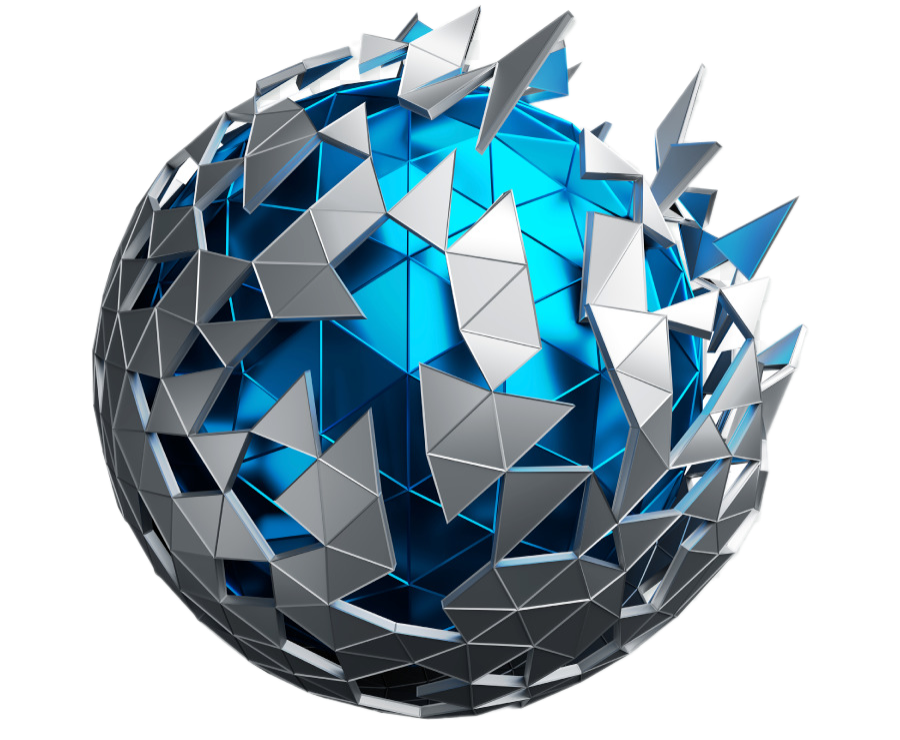 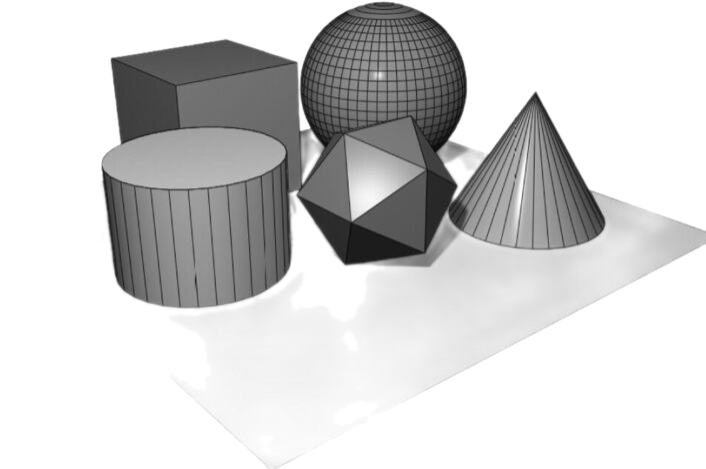 Области применения компьютерной графики:
Игры: Визуальные эффекты, персонажи, окружения.
 Фильмы и анимация: Спецэффекты, визуальные эффекты, 
анимация.
Дизайн: Веб-дизайн, графический дизайн, дизайн интерфейсов.
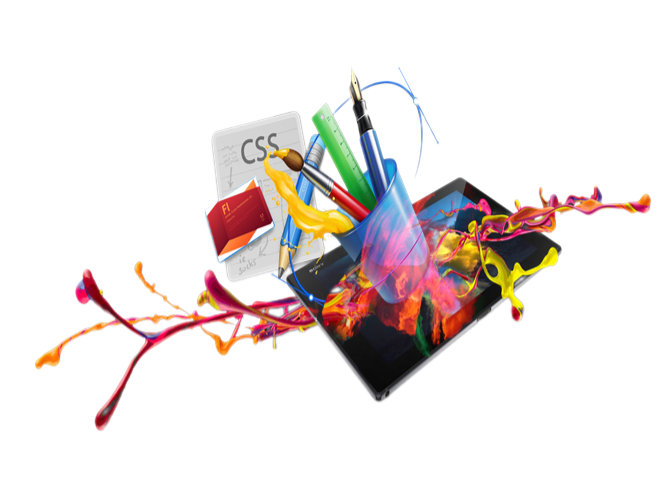 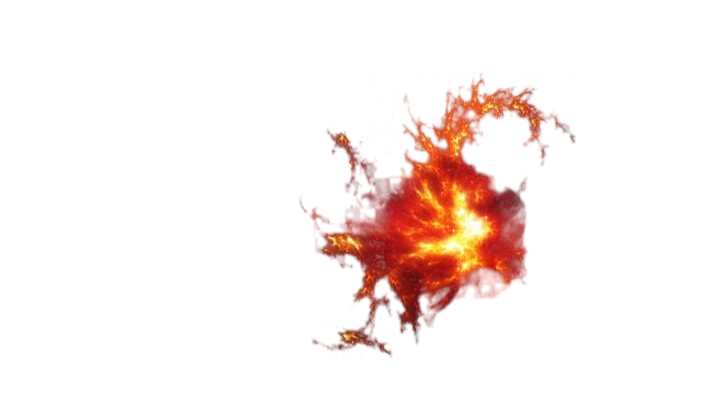 Области применения компьютерной графики:
Визуализация: Архитектурные проекты, медицинские 
исследования, научные данные.
Образование: Визуальное обучение, создание учебных 
материалов.
Виртуальная реальность (VR) и дополненная реальность (AR): Создание интерактивных виртуальных миров и дополнение 
реальности с помощью графики
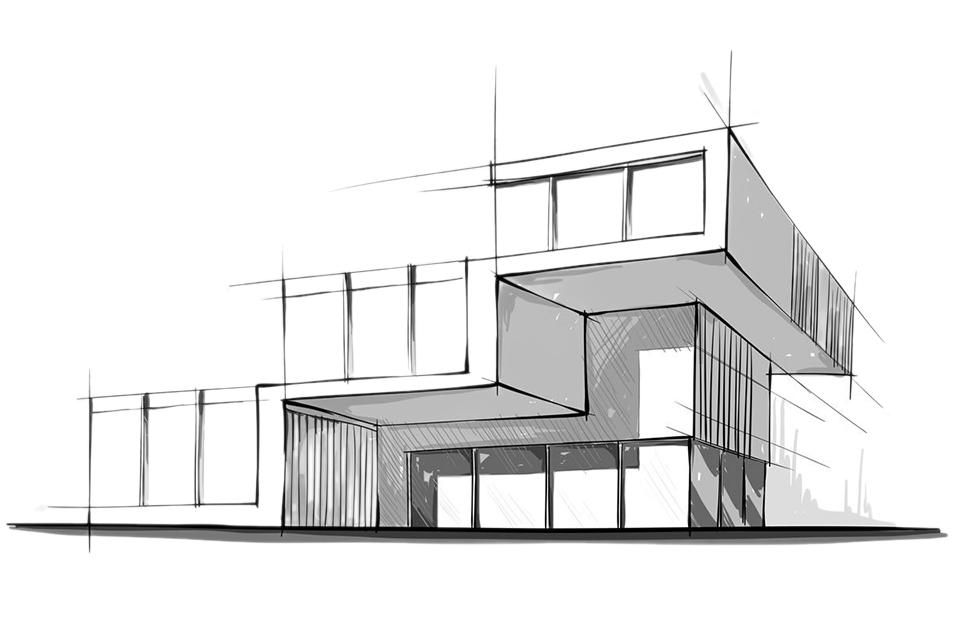 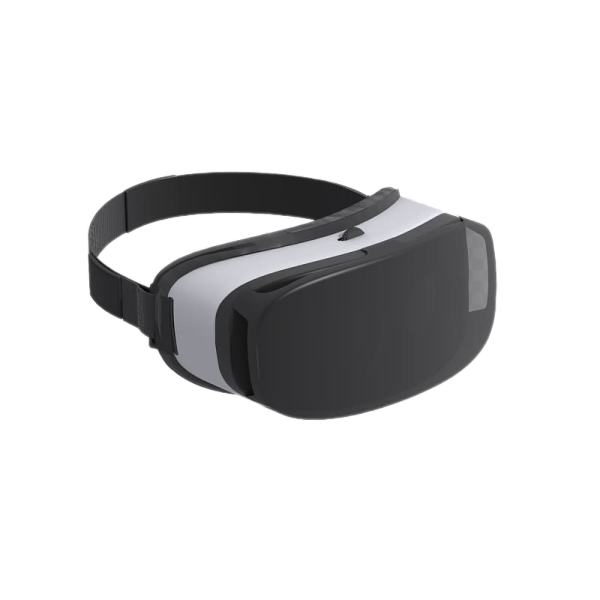 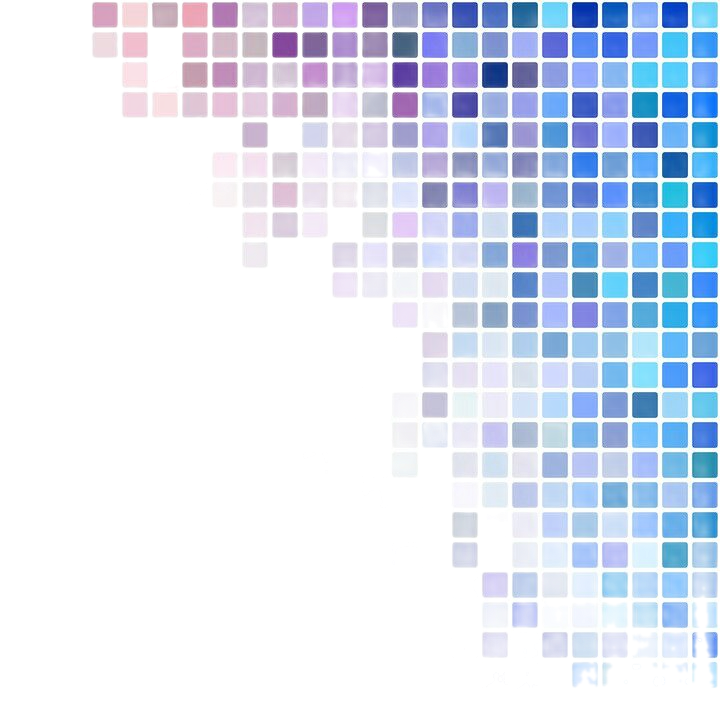 Основные понятия в компьютерной графике:
Пиксель: Основная единица изображения, представляет 
собой точку, имеющую определенный цвет.
Разрешение: Количество пикселей по горизонтали и 
вертикали.
 Цвет: Определяется цветовой моделью (RGB, CMYK) и 
значениями цветовых компонент.
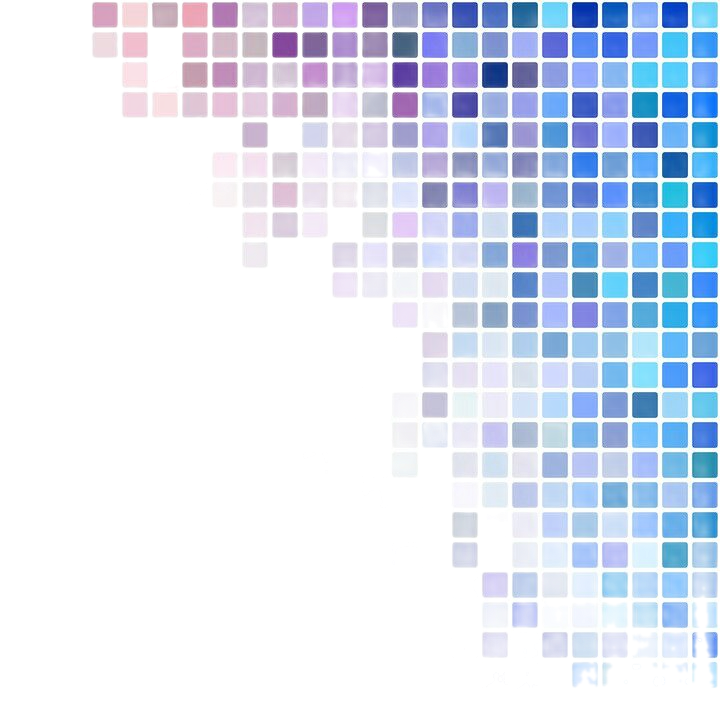 Основные понятия в компьютерной графике:
Глубина цвета: Количество бит, используемых
 для представления цвета каждого пикселя.
Формат изображения: Определяет способ хранения 
изображения (JPEG, PNG, GIF, TIFF).
Рендеринг: Процесс преобразования 3D-модели 
в 2D-изображение, чтобы его можно было отобразить
 на экране.
Инструменты и технологии:
Графические редакторы: Photoshop, GIMP, Affinity Photo.
 3D-программы: Blender, Maya, 3ds Max.
 Языки программирования: C++, Python, OpenGL.
Библиотеки: OpenGL, DirectX, SDL.
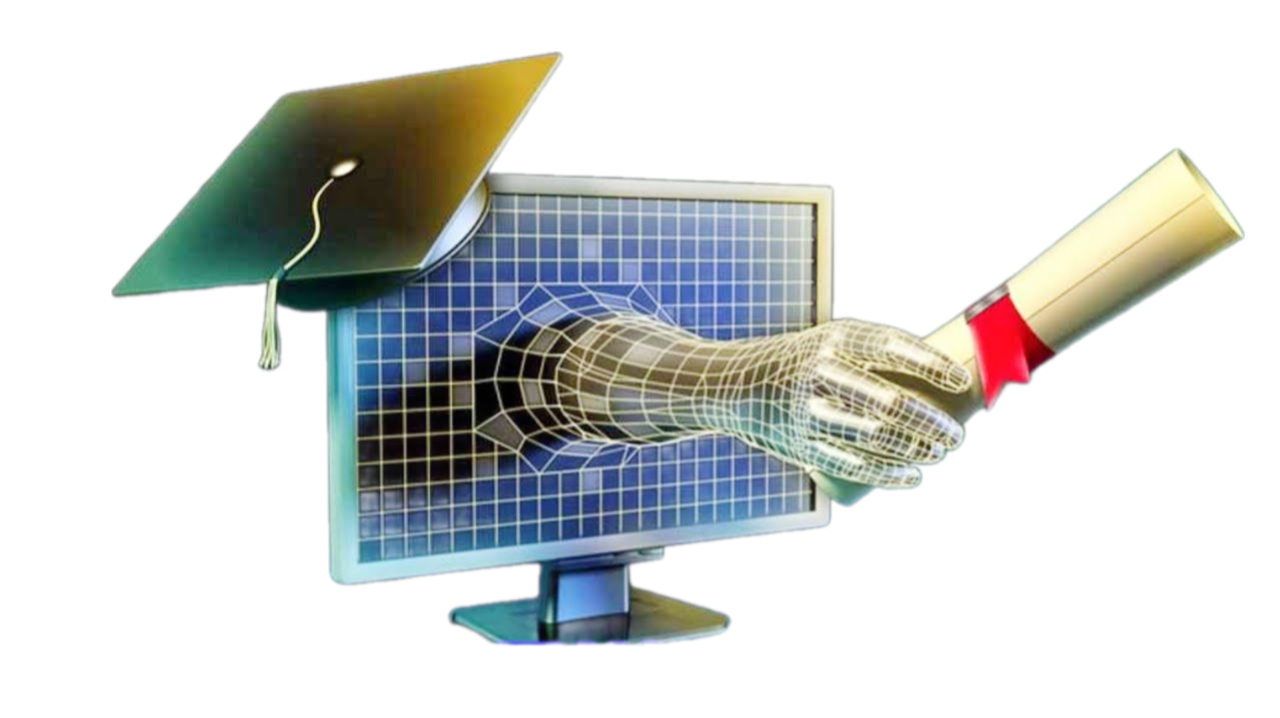 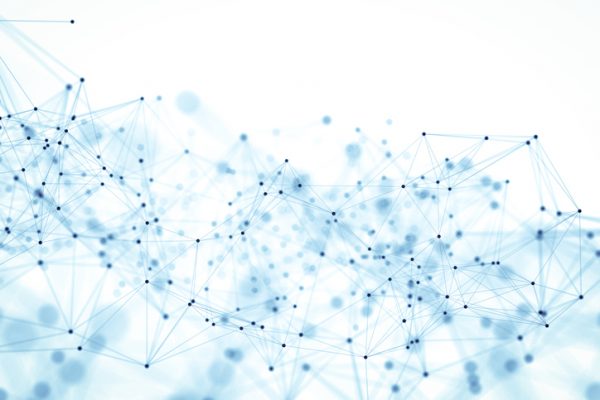 Компьютерная графика - это динамичная и постоянно 
развивающаяся область, которая играет ключевую роль в
 различных отраслях. Понимание основных принципов и
 инструментов компьютерной графики открывает 
возможности для создания и манипулирования изображениями, а также для участия в создании интерактивных и визуально
 впечатляющих цифровых миров.